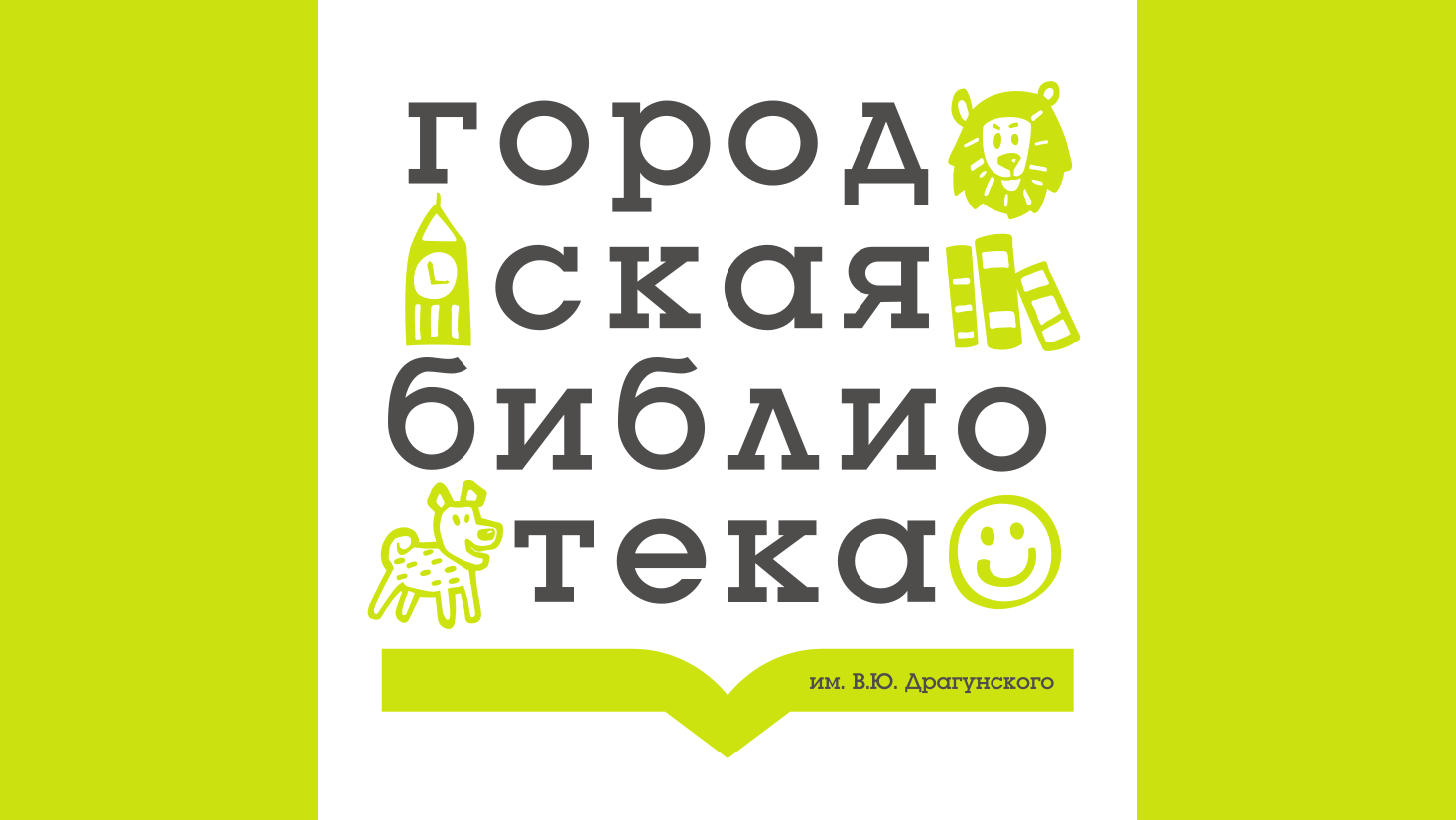 Лэпбук: впечатления о прочитанном
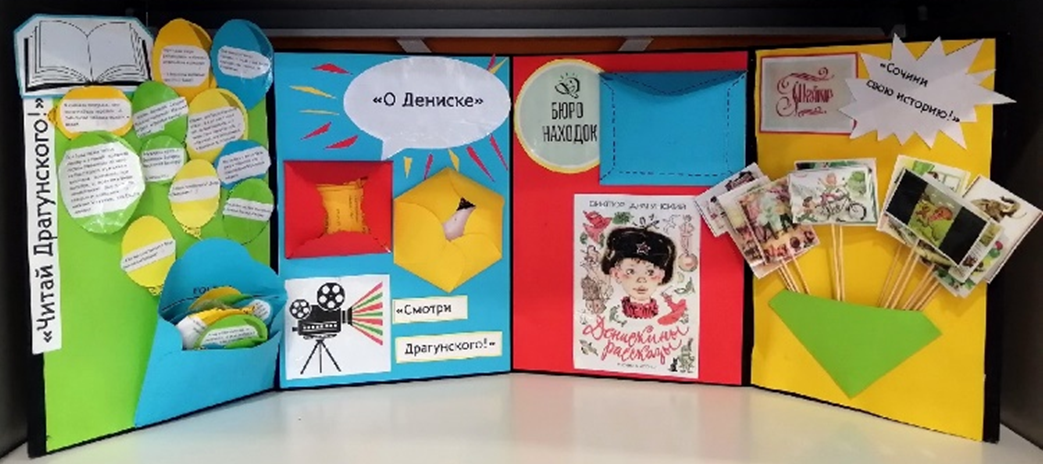 Сотрудник библиотеки-филиала № 17 им. В. Драгунского
МБУК «ЦБС для детей им. Н. Островского» г. Красноярска
Дрибница Екатерина Андреевна
2022
Что такое лэпбук?
книжка на коленях (от «lap»-колено, «book»-книга)

 это самодельная интерактивная папка для игры или закрепления какой-то конкретной темы
Разработка проекта лэпбука
Этапы: 
1) выбор основной темы лэпбука;
2) составление подробного плана с подтемами;
3) изучение разнообразных видов вложений   лэпбука;
4) создание эскиза или макета лэпбука
1 этап-Выбор основной темы
Ответы на следующие вопросы помогут определиться с выбором темы: 
 спектр книжных предпочтений читателей, библиотекарей?
 основная задача, которую должен выполнять лэпбук? 
 варианты его практического применения на занятиях групповых, индивидуальных?
 возраст детей, для которых создается этот лэпбук?
 кто будет делать лэпбук?
Возможные темы
Литературное произведение
Биография и творчество писателя/поэта
Представление зарубежных или отечественных писателей/поэтов определенной эпохи
Обзор энциклопедий по определенной теме
Обзор периодической литературы библиотеки (детские журналы) и другие темы
2 этап-Составление подробного плана с подтемами
Критерии выбора подтем:
информативность материала;
уместность в рамках данной темы, для данной аудитории;
возможность рассмотрения подтемы в рамках небольшого формата вложения;
актуальность игровых форм, представленных в лэпбуке
3 этап-Изучение разнообразных  видов вложений лэпбука
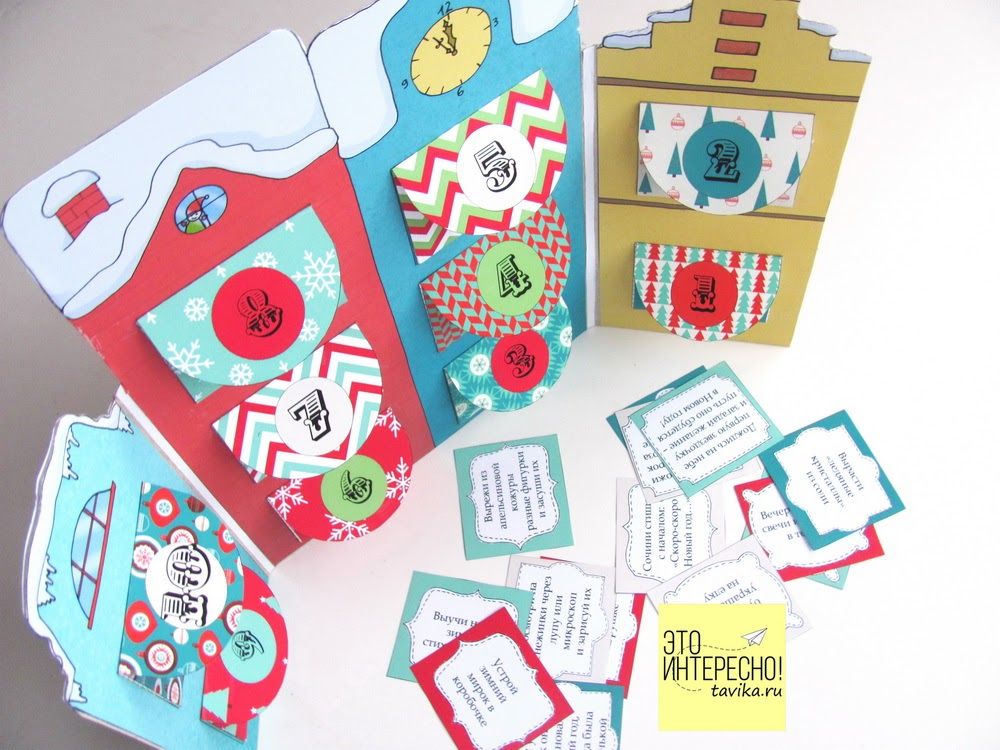 4 этап- Создание эскиза       или макета лэпбука
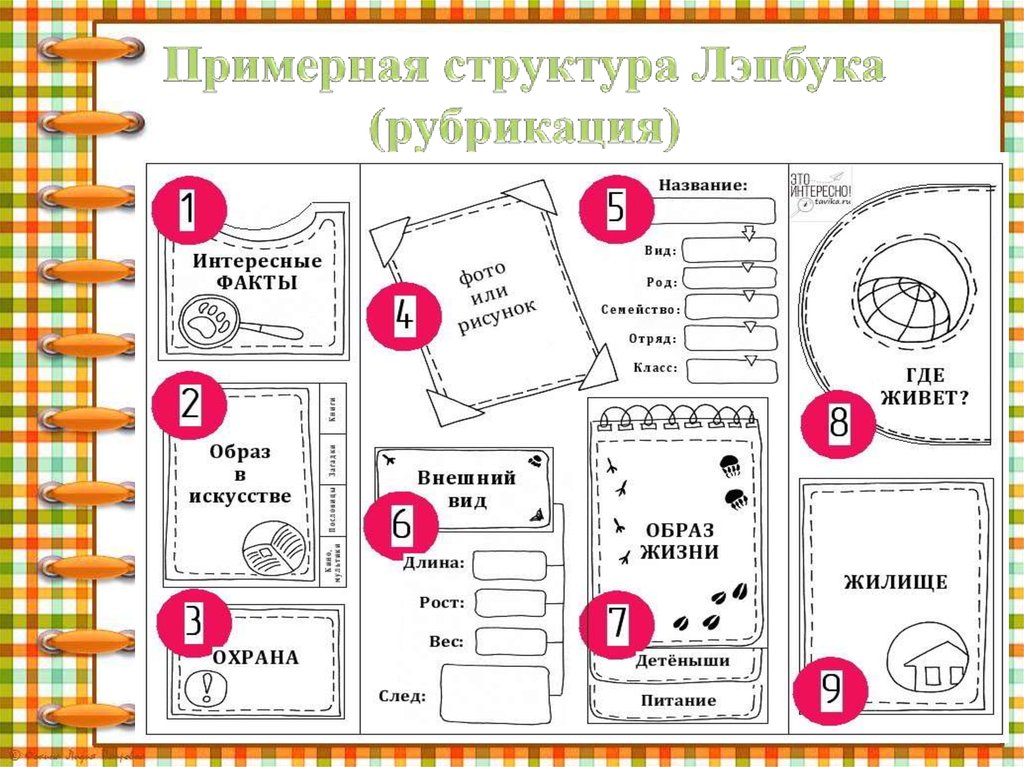 Стоит учитывать:
- форму и размер будущего  лэпбука;
- цветовое настроение выбранной темы;
- сроки реализации проекта;
- виды материалов, из которых будут выполнены  
  вложения лэпбука, с учетом возможных дополнений  
  или изменений после окончания проекта
Лэпбук 
 «Денискины рассказы»
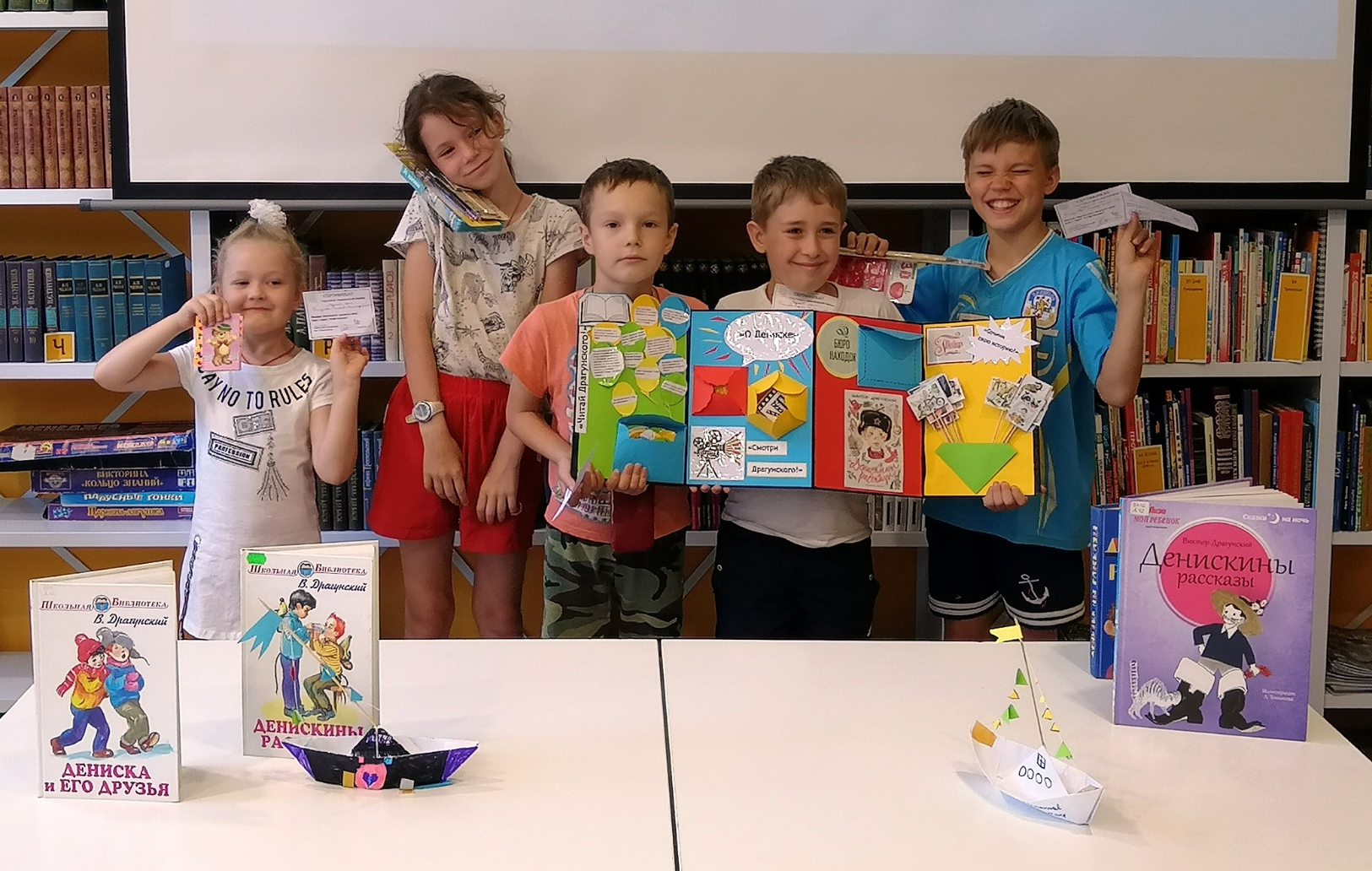 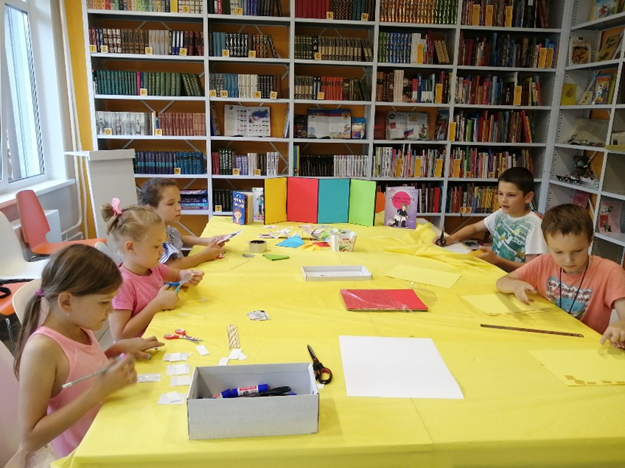 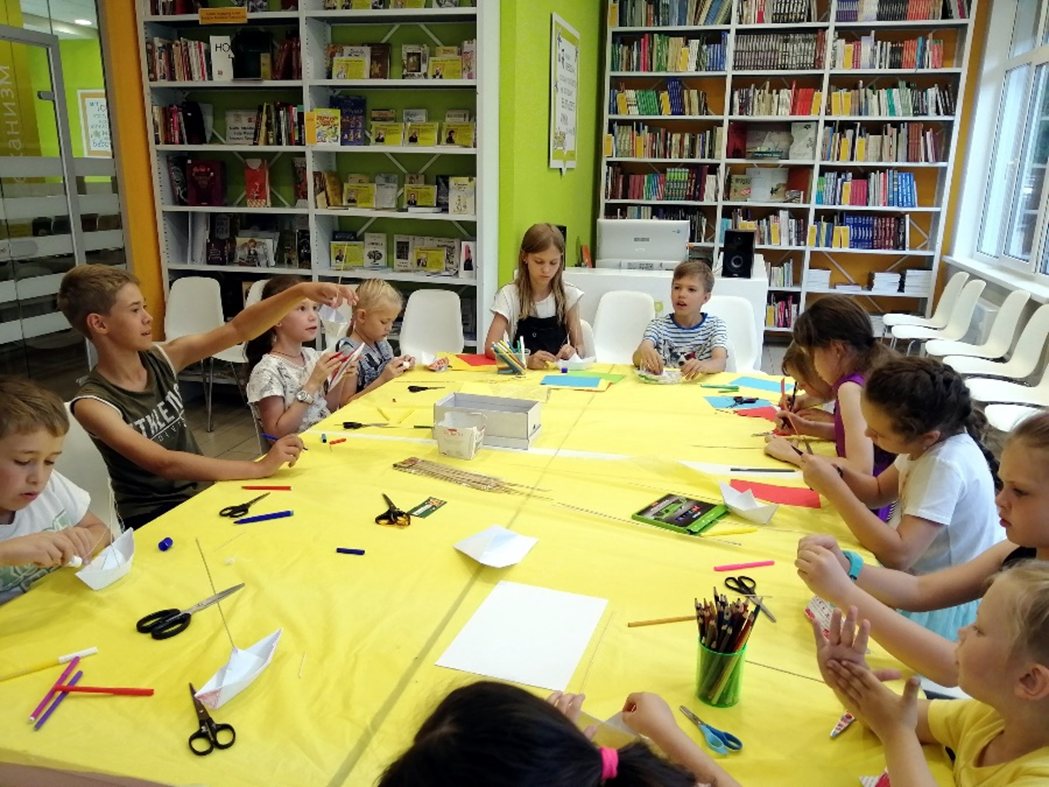 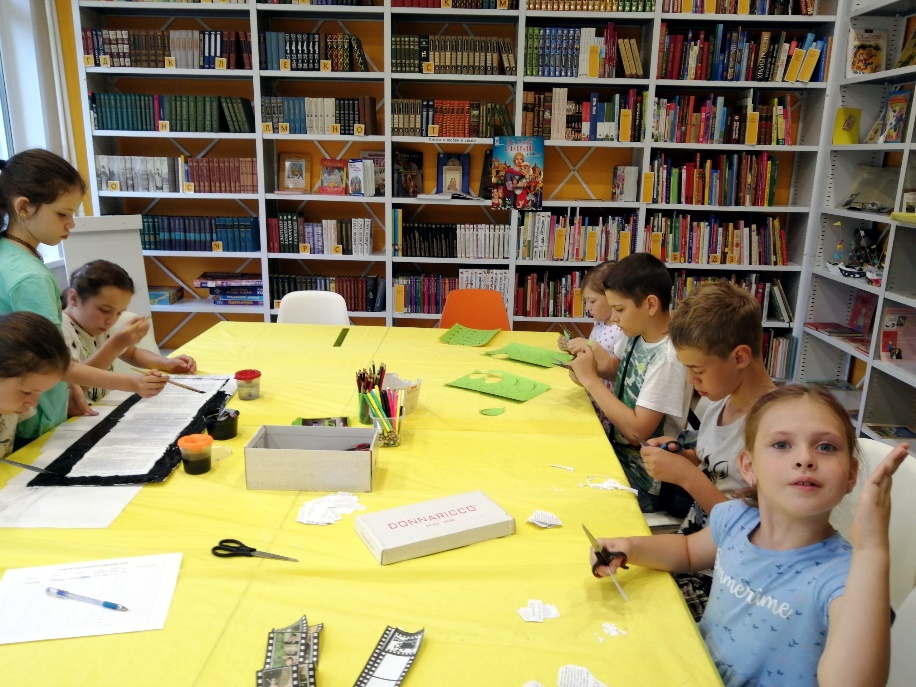 «Читай Драгунского!»
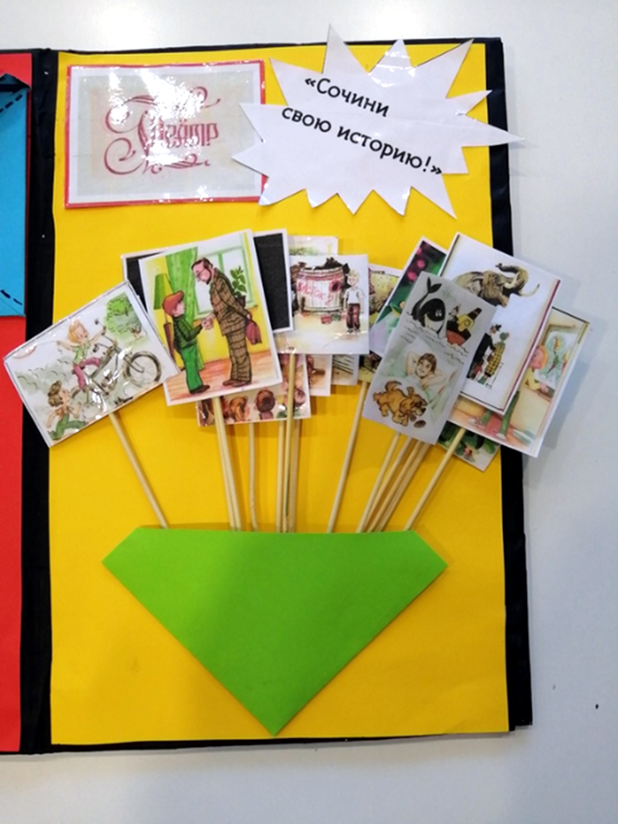 «Смотри Драгунского!»
«О Дениске»
«Бюро находок»
«Сочини свою историю!»
«Читай Драгунского!»
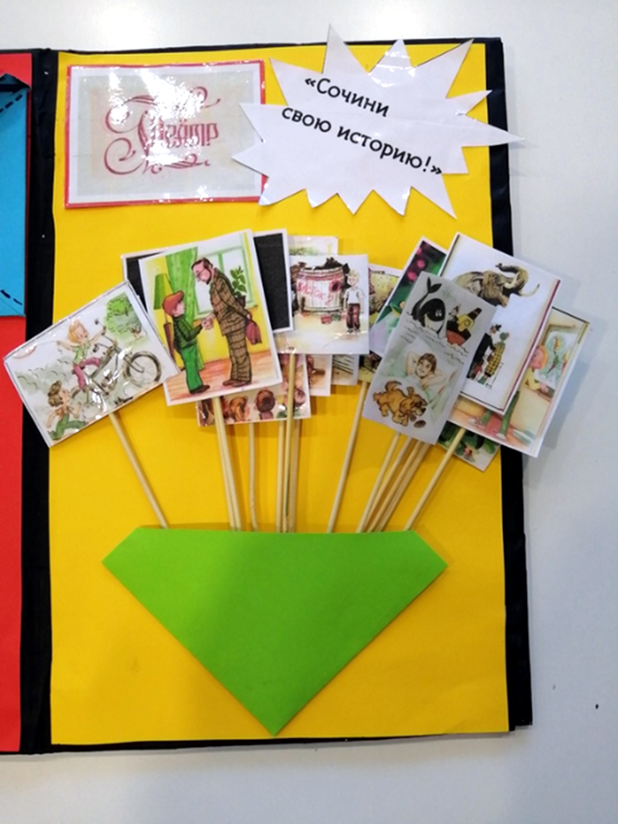 «Смотри Драгунского!»
«О Дениске»
«Бюро находок»
«Сочини свою историю!»
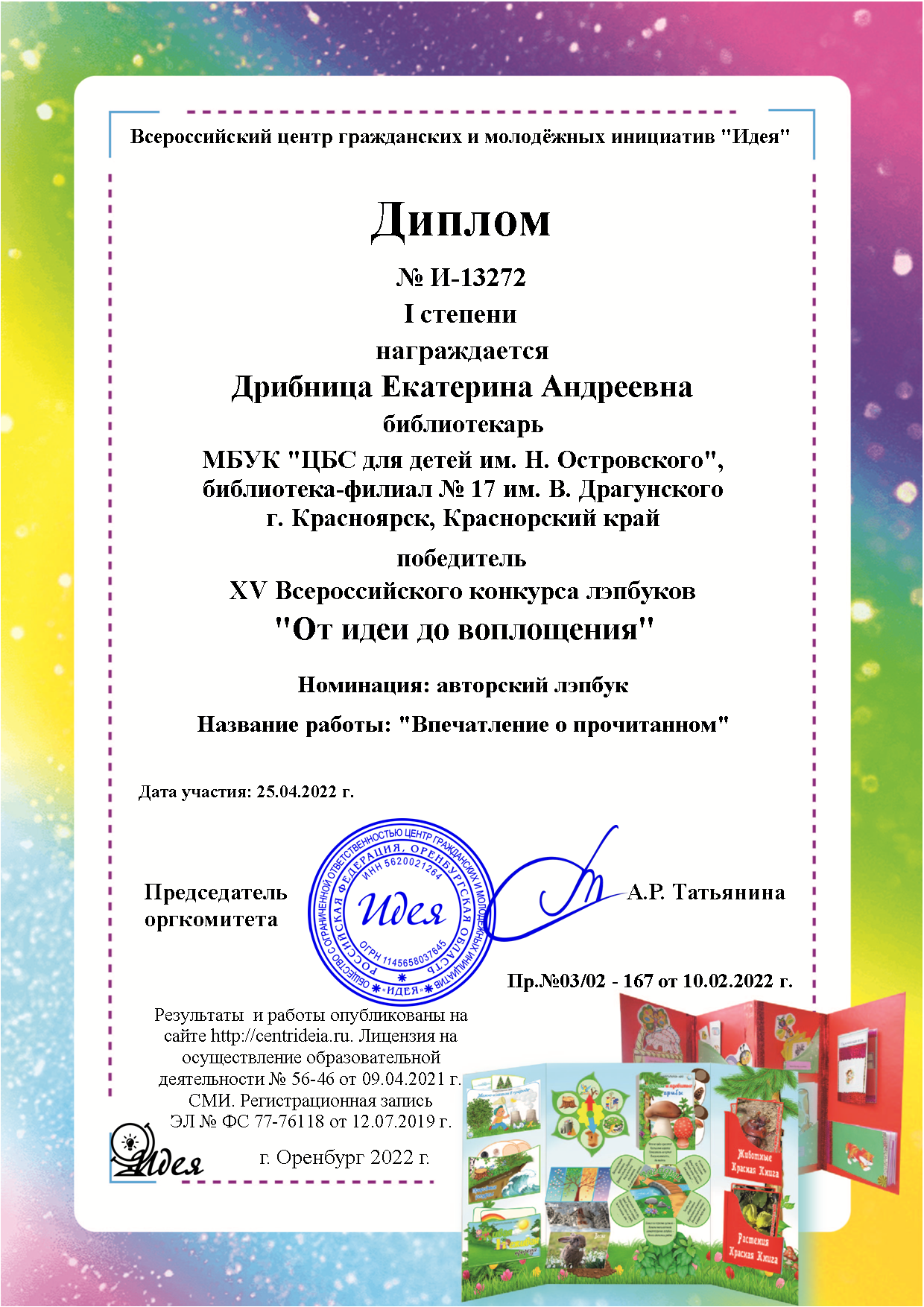 «Космический лэпбук»
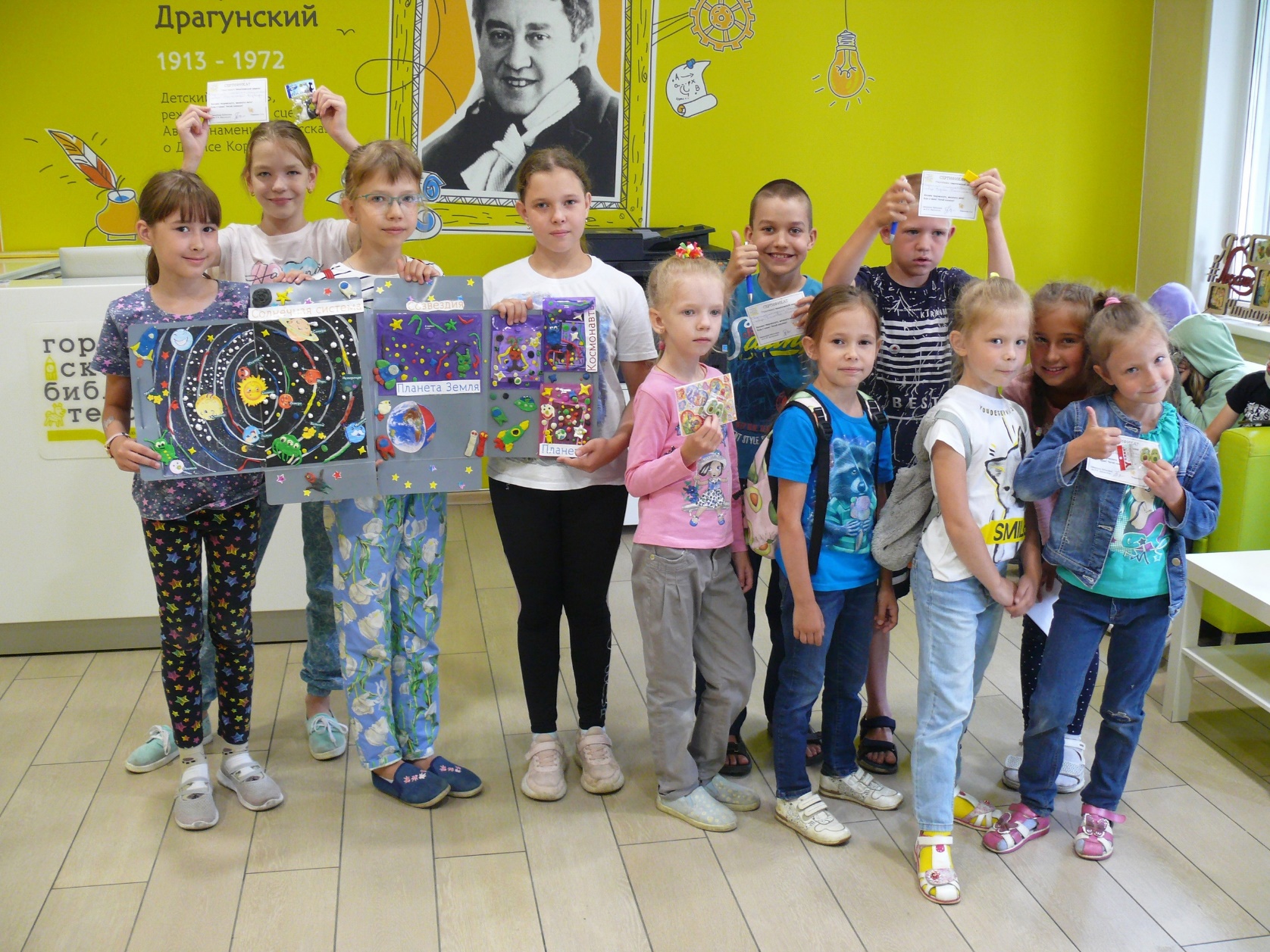 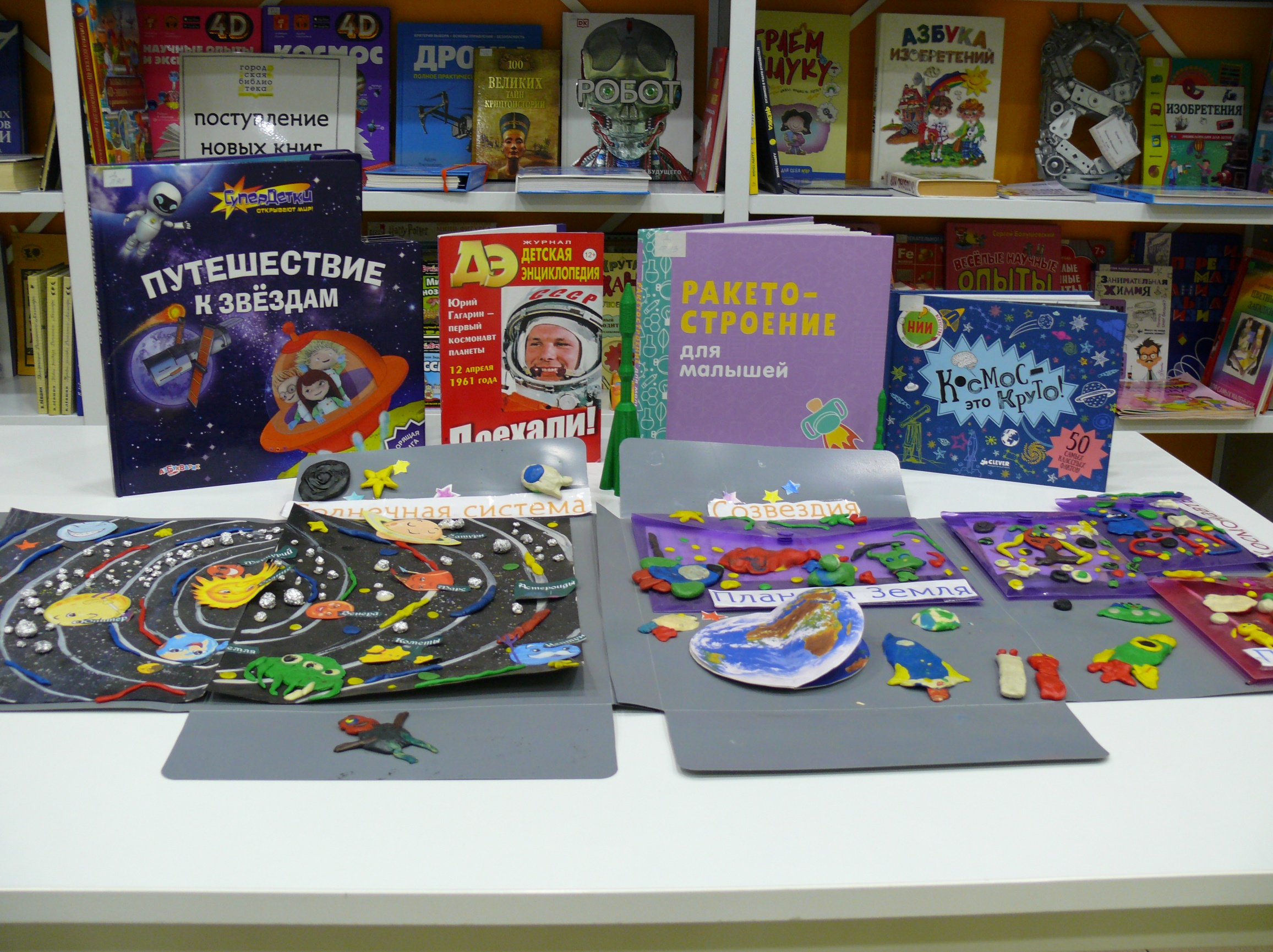 Лэпбук 
«Вселенная Гарри Поттера»
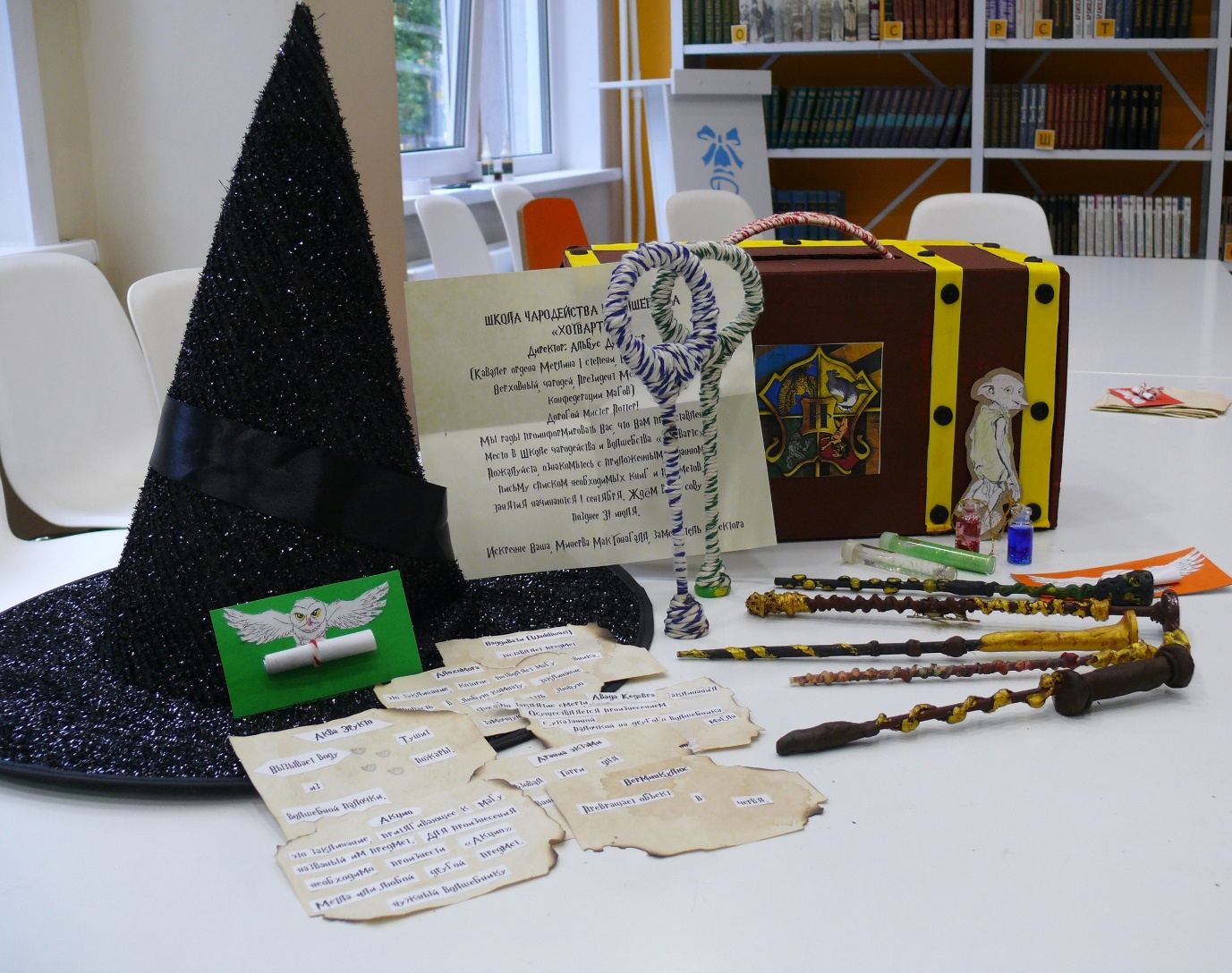 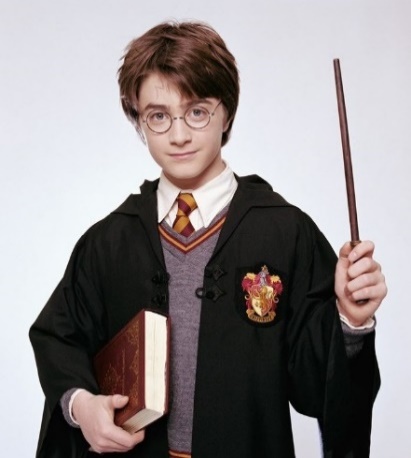 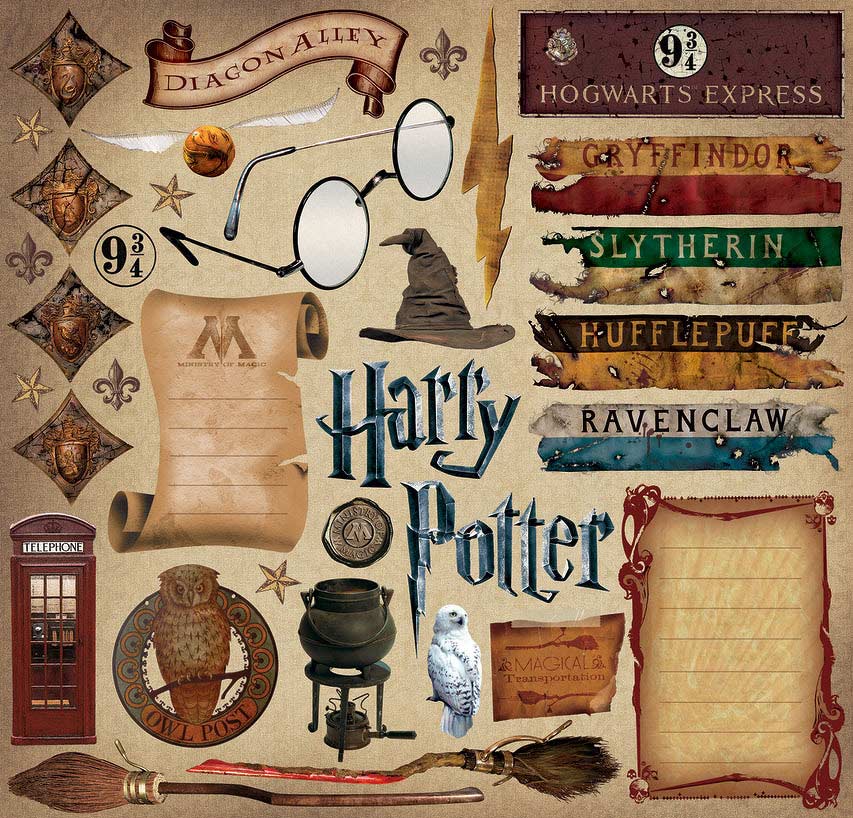 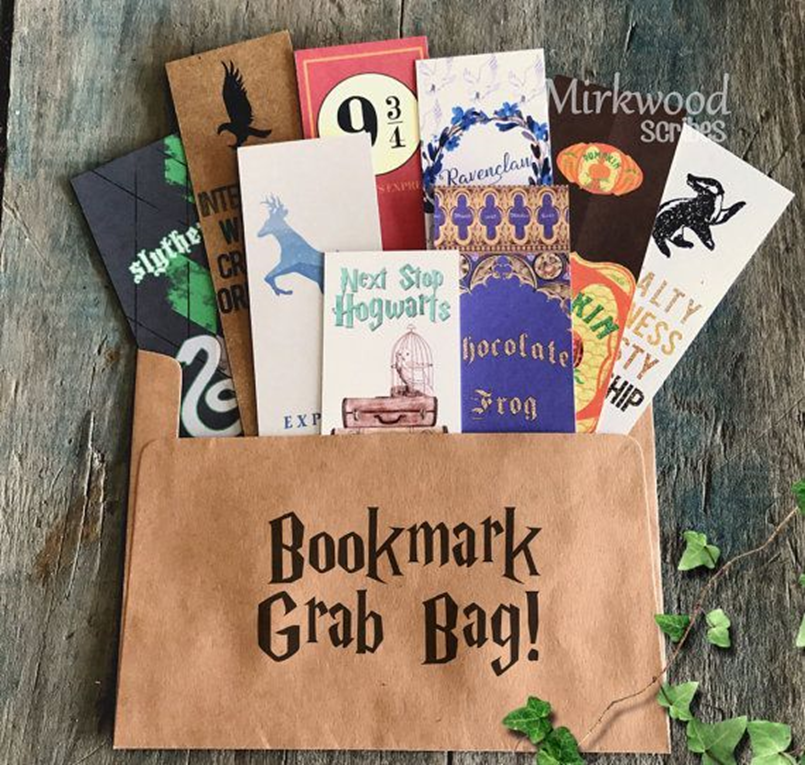 Подтемы
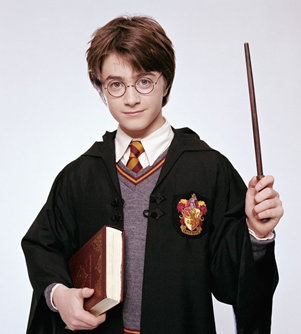 «HOGWARTS»

2.«Лавка Олливандера»

3.«Заклинания»

4.«Алхимия»

5. «Турнир по квиддичу»

6. «Правда/неправда»
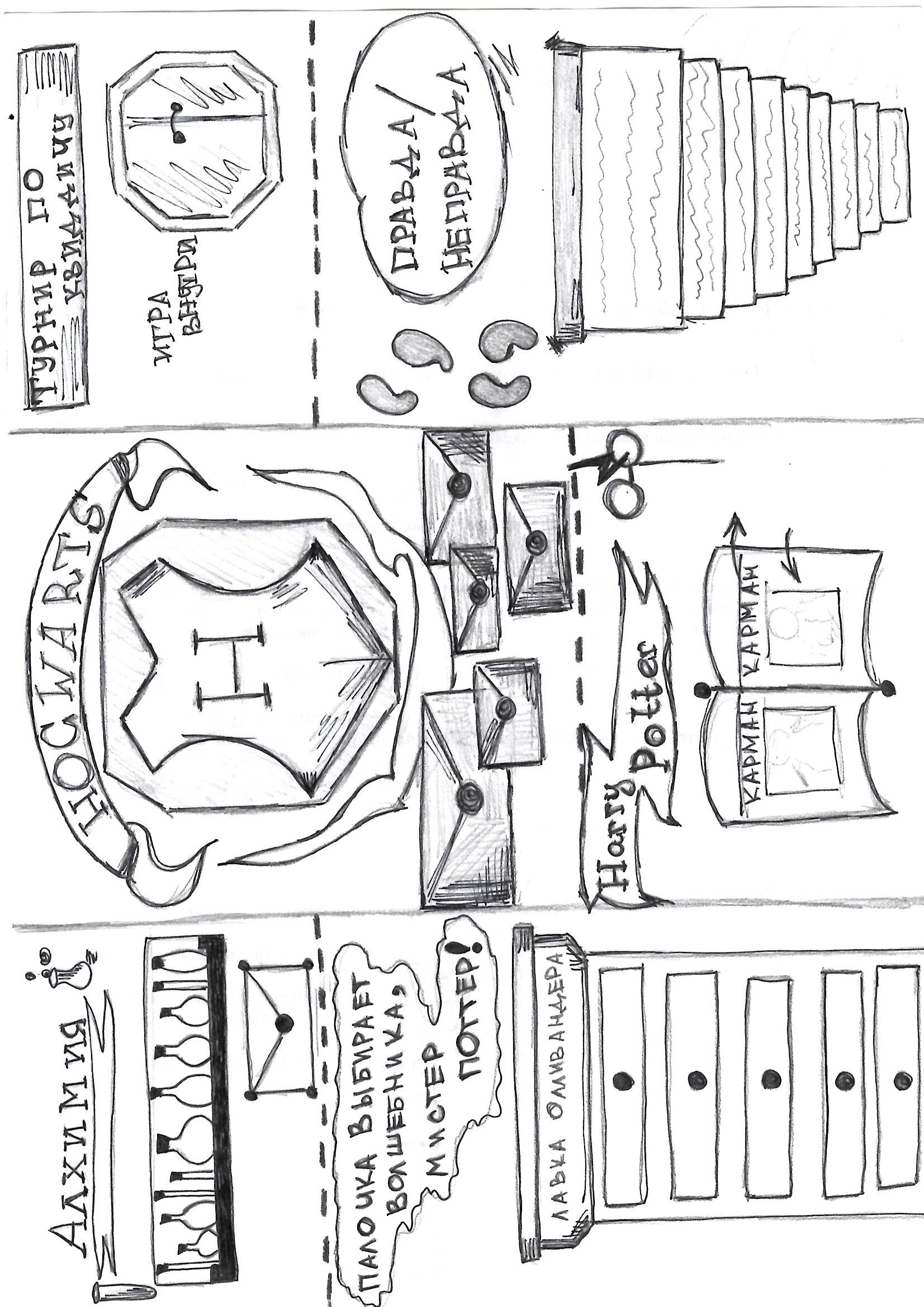 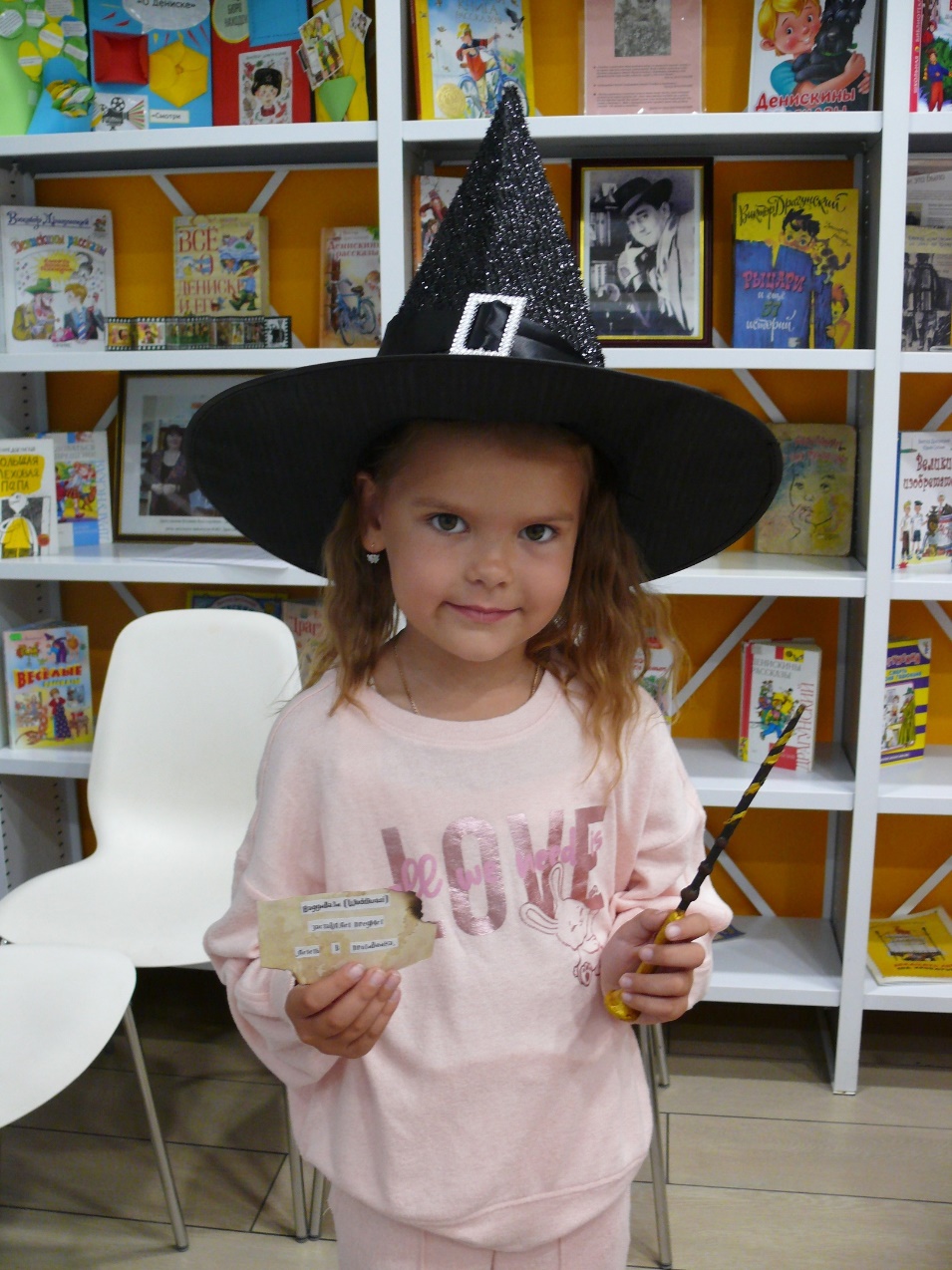 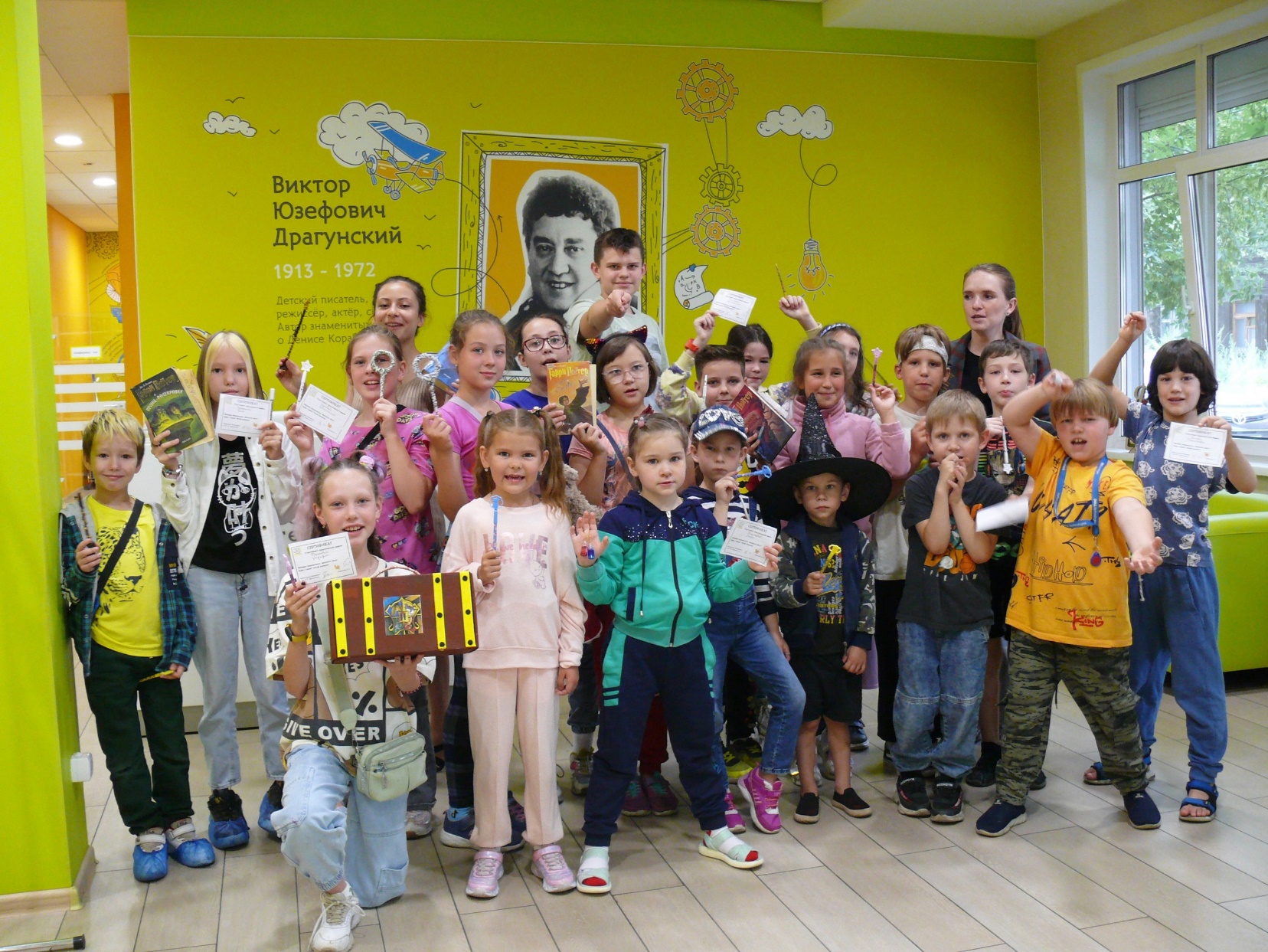 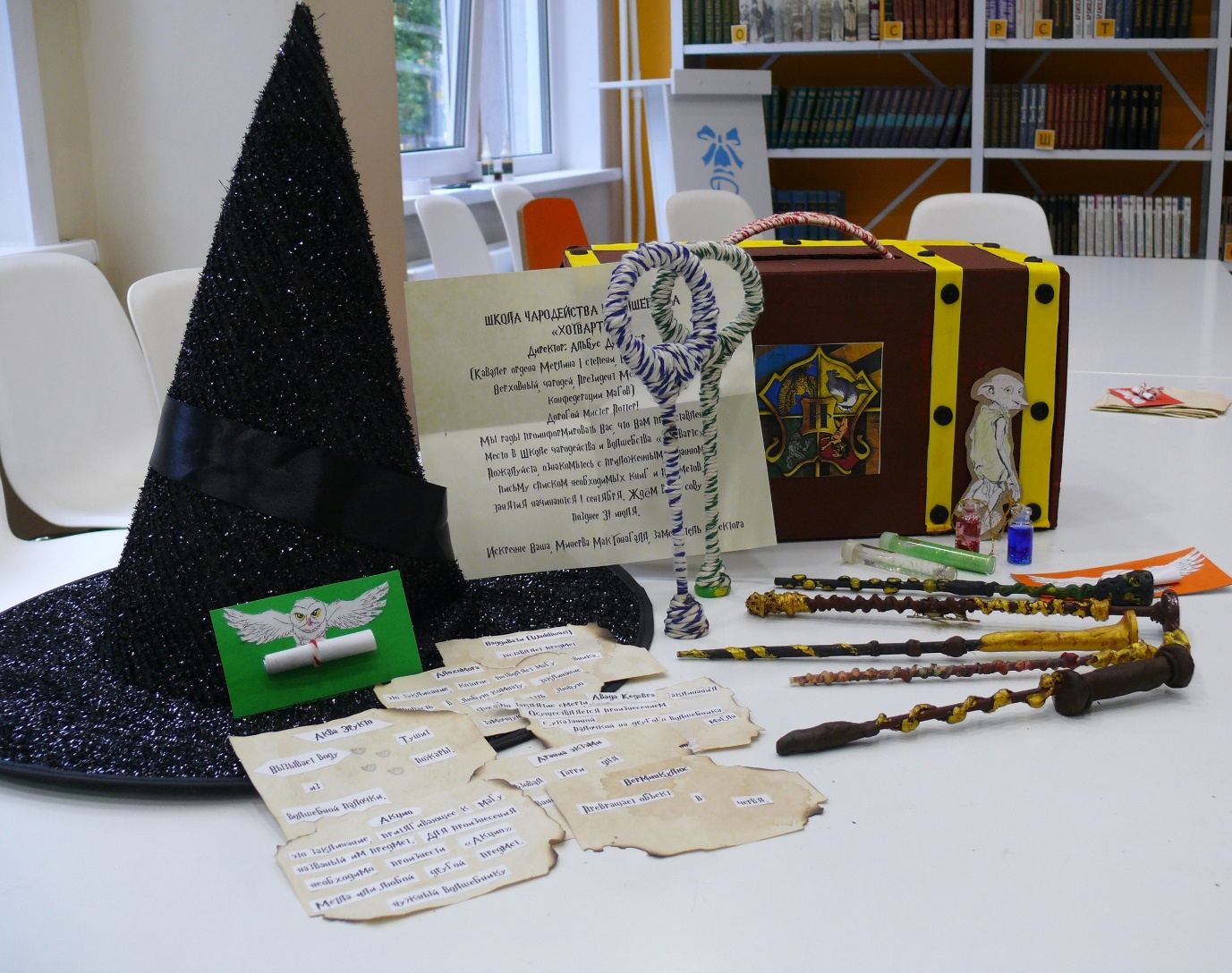 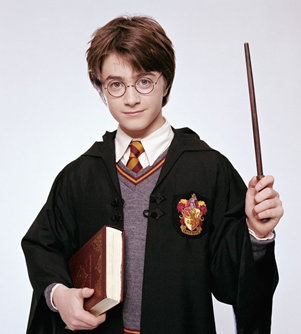 «HOGWARTS»
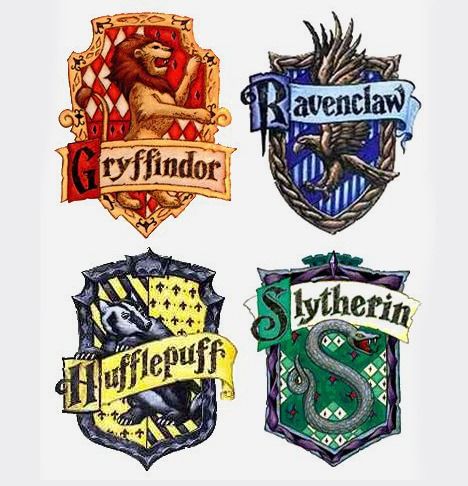 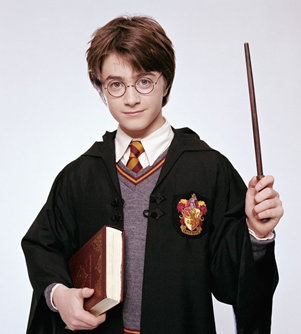 «Harry Potter»
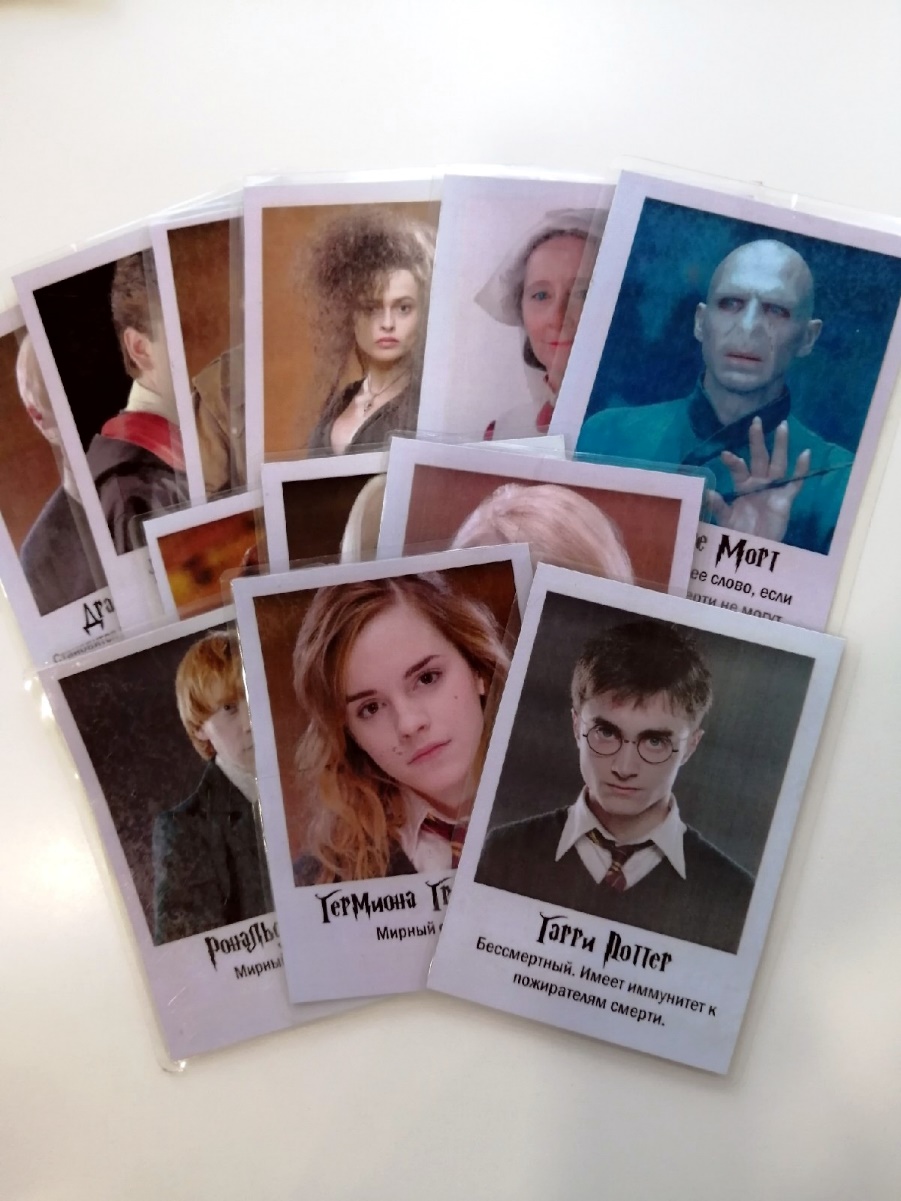 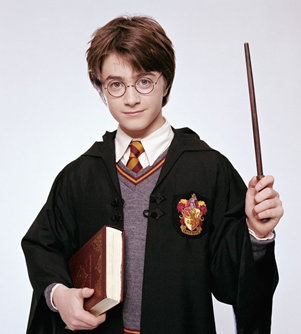 «Алхимия»
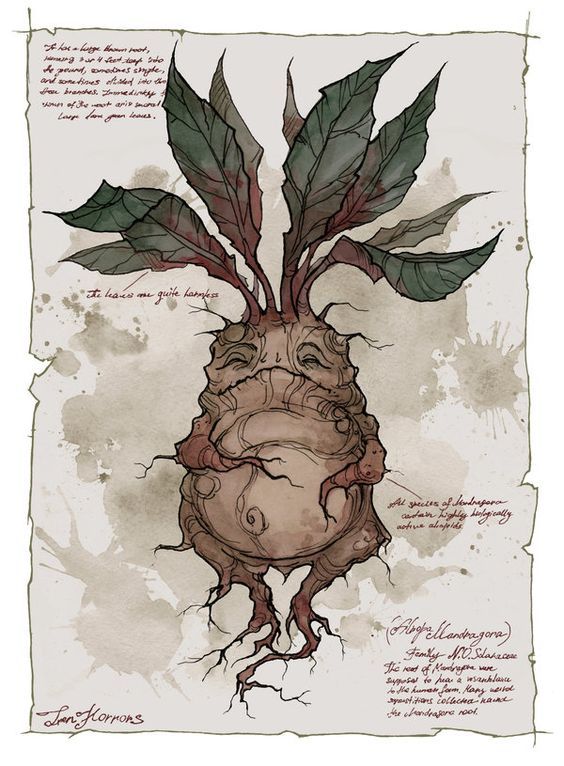 Саймон Грейс
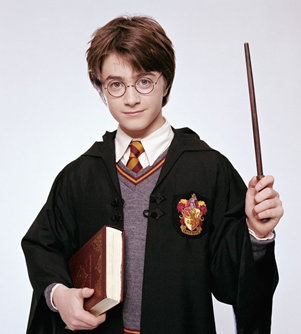 «Турнир по квиддичу»
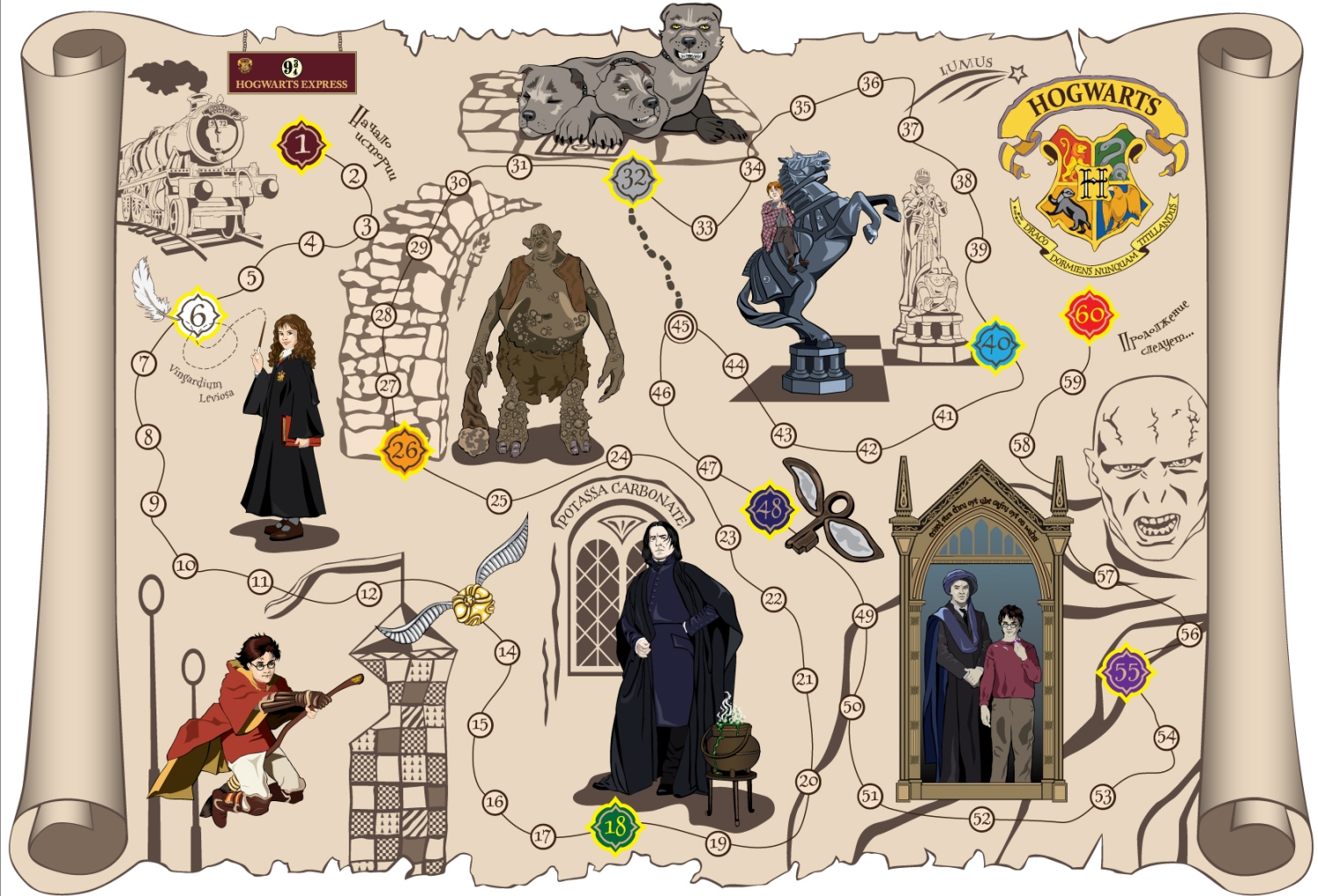 Саймон Грейс
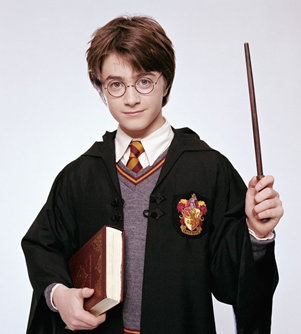 «Лавка Олливандера»
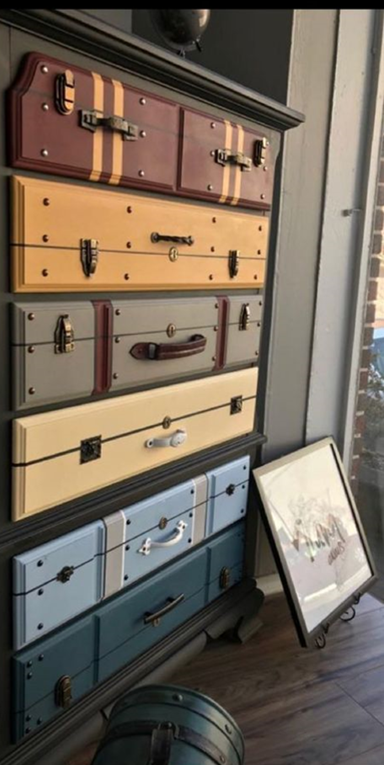 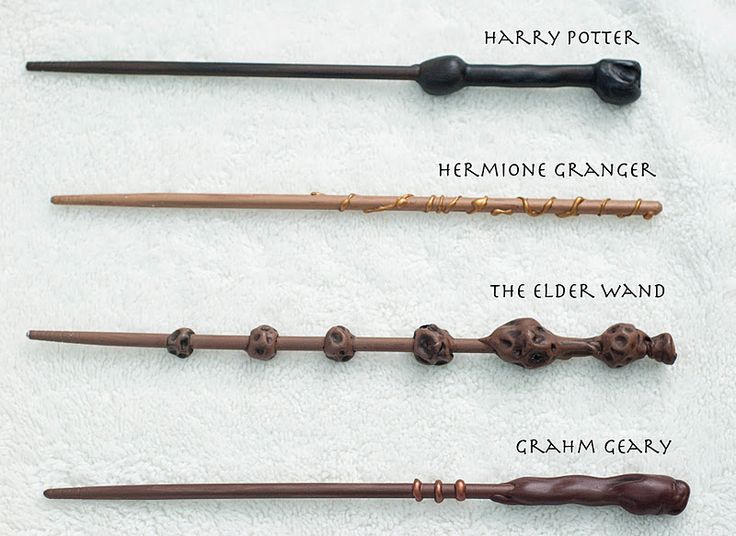 Саймон Грейс
«Правда/неправда»
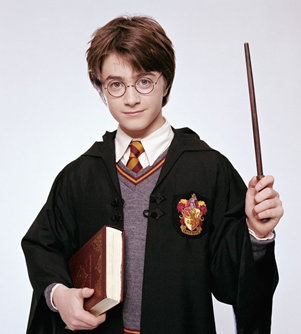 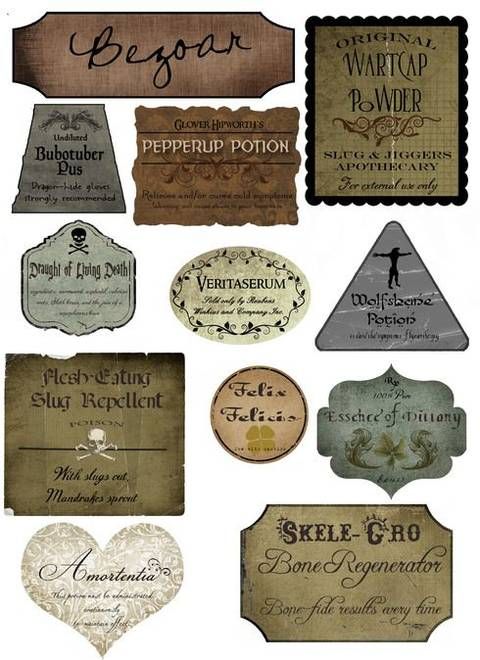 Саймон Грейс
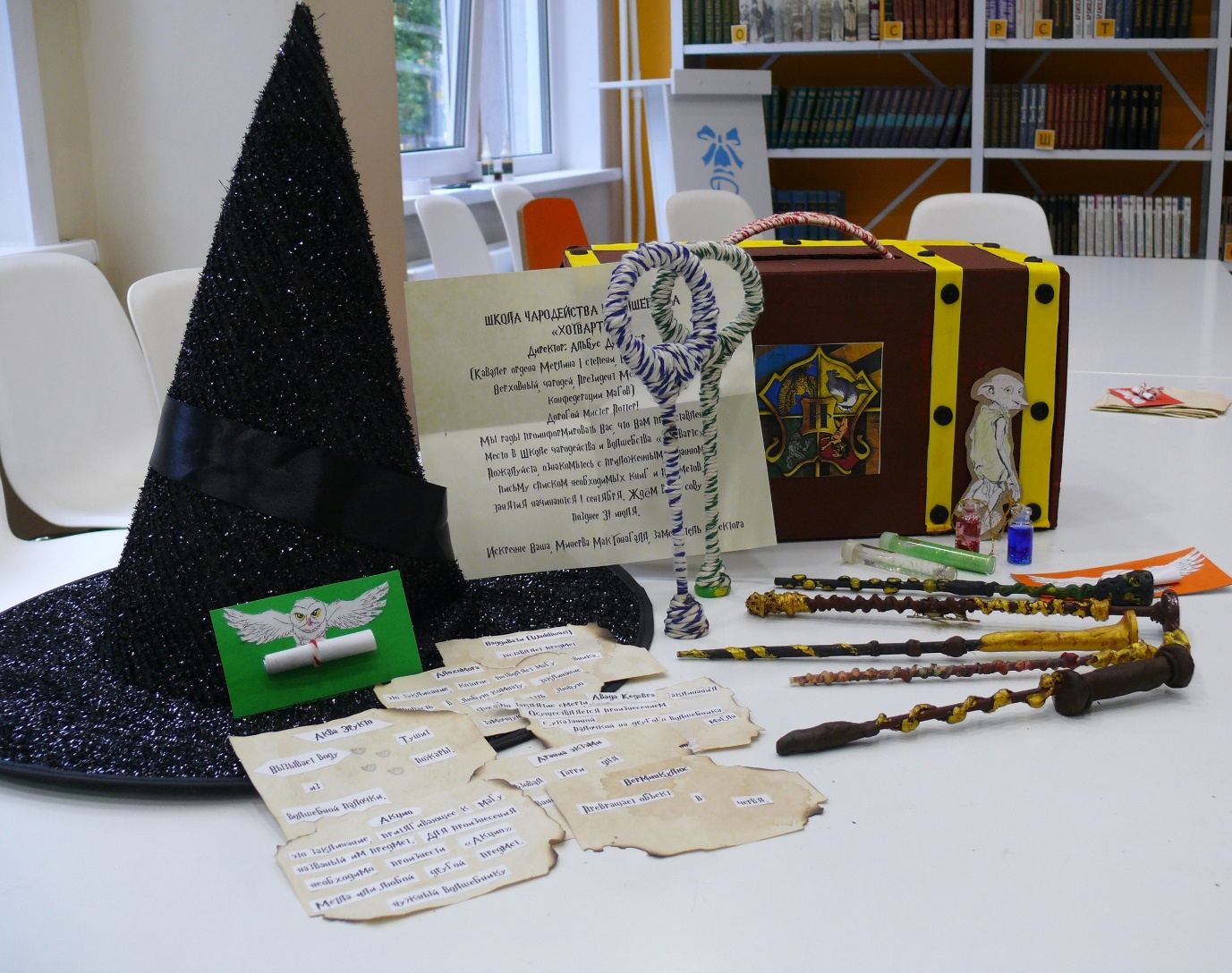 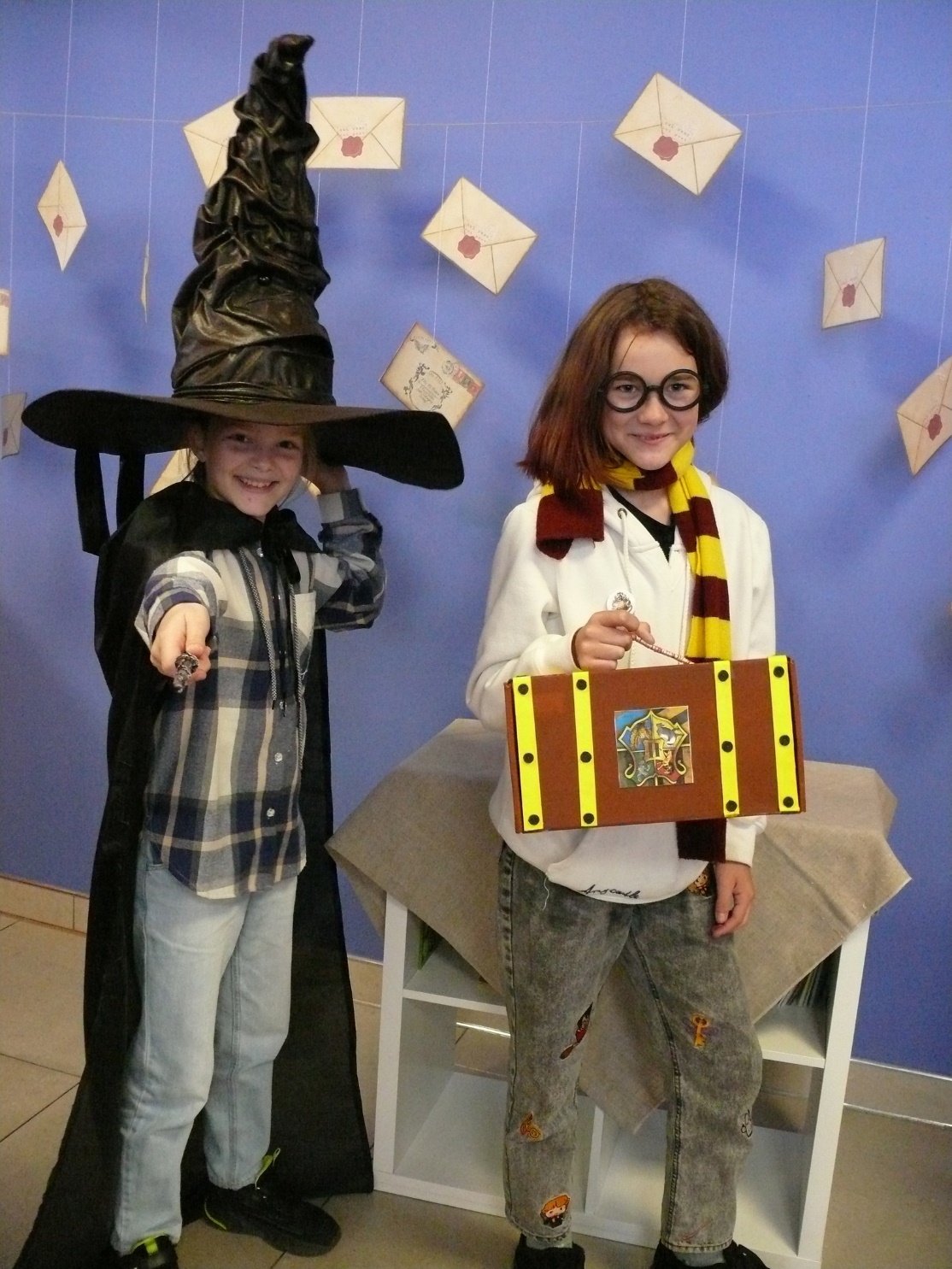 Саймон Грейс
Лэпбук можно использовать:
при знакомстве с творчеством писателя/поэта;

2. для закрепления содержания произведений;

3. для самостоятельной интерактивной игры между школьниками разного возраста;

4. для оформления книжных выставок и полок;

5. для возрождения спроса на отдельные книги;

6. для создания у школьников начальных классов атмосферы того, что книга-целый мир: яркий, завораживающий, объёмный.
Саймон Грейс
Плюсы лэпбука:
яркая форма для выражения впечатления о прочитанном;

2. дополнительное обсуждение прочитанного, проходящее, чаще всего, в очень живой беседе детей;

3. доступность создания детьми самостоятельно и под руководством взрослых;

4. высокая вариативность форм и вложений для украшения лэпбука;

5. разнообразие тем для рассмотрения с помощью лэпбука;

6. мобильность изменения.
Саймон Грейс
Возможные минусы лэпбука:

недолговечность;

2. небольшая площадь для размещения материалов и информации;

3. сложность выполнения мелких деталей и элементов;

4. необходимость поиска и использования разных видов материалов для оформления лэпбука.
Саймон Грейс
Благодарим за внимание!
Библиотека им. В. Драгунского

г.Красноярск, пр.им.Газеты «Красноярский рабочий», 115А
т. 8 (391) 213-11-00
Сайт: ostrovlib.ru
Группа Вконтакте: vk.com/lib_dragunskogo       
                                             Инженерная библиотека